`
THE CLERE SCHOOL 
MUSIC LEARNING JOURNEY
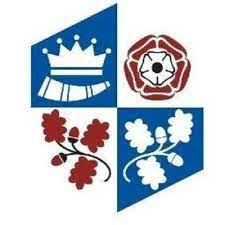 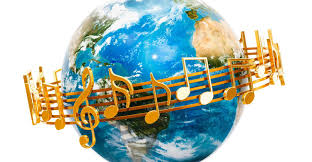 AOS1: Musical Forms & Devices
Set Work 1:
J.S. Bach’s ‘Badiniere’
AOS4: Popular Music
Set Work:
Toto’s ‘Africa’
AOS1: Musical Forms & Devices
Form & Structure
Western Classical Tradition
Melodic & Rhythmic Devices
Chords & Cadences
SOLO PERFORMANCE
ENSEMBLE PERFORMANCE
LISTENING EXAM
EDUQAS GCSE MUSIC
COMPOSITION 1
(Free composition)
AOS4: Popular Music
Features & Techniques
Instrumentation & Technology
Structure
Bhangra 
Fusion
COMPOSITION 2
(Set Brief)
AOS3: Film Music
Elements of Music: 
common associations
AOS2: Music for Ensemble
Jazz & Blues
Musical Theatre
Chamber Music
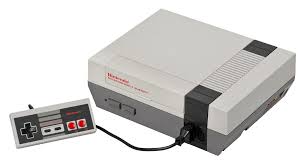 MUSIC FOR COMPUTER & VIDEO GAMES
Instrumentation:
8-Bit music / synthesiser
Sampling
Sound effects
Create original gameplay compose suitable themes and sound effects
YEAR 10&11
Melody:
Ground themes
Decision motifs
Compose a soundtrack to a given short animated film
PERFORMANCE, COMPOSITION, LISTENING & APPRAISING SKILLS
Melody:
Leitmotif
Mickey-mousing
Chromaticism
YEAR
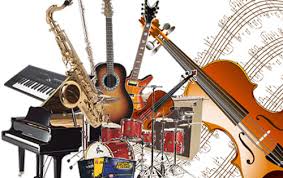 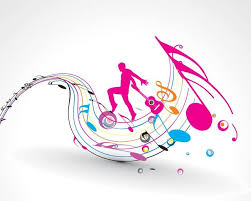 Revisit Musical Elements:
Common associations:
Dynamics 
Tempo
Structure
Tonality
Instrumentation:
Common associations
Musical cliches
POP MUSIC
(Rock & Roll, EDM, Fusion)
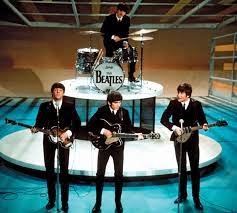 Instrumentation:
Overdubbing
Synthesised sounds
Music technology
Harmonic Analysis:
Analysis of ‘With a Little Help from my Friends’
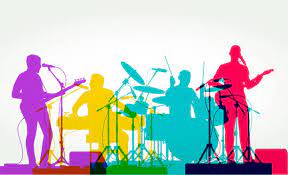 FILM MUSIC
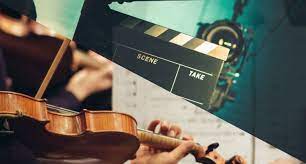 YEAR 9
ENSEMBLE / COMPOSITION SKILLS
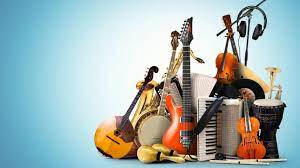 Fusion:
Bhangra
Zydeco
Mbaqanga
Structure:
Verse Chorus
Strophic
Melodic Analysis:
Analysis of ‘With a Little Help from my Friends’
Ensemble Performance:
Balance 
Arrangement
MINIMALIST 
MUSIC
Developing melody: 
Note addition
Note subtraction
Sequence (revisit)
Retrograde
Developing rhythm: 
Rhythmic transformation
Augmentation
Diminution
Note addition
Texture:
Accompaniment – development
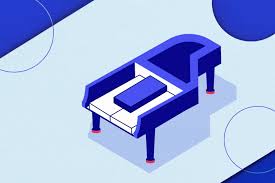 Timbre: 
Articulation
Rhythmic and Harmonic devices: 
Dotted rhythm
Pedal
(Modulation)
COMPOSING, LISTENING & APPRAISING SKILLS
Developing Harmony:
Accompaniment 
Modulations
Developing Metre: 
Unusual metres
Texture:
Layering
Homophonic
Revisit Instrumentation:
Creative combinations
Melodic devices: 
Sequence
Passing notes
Auxiliary notes
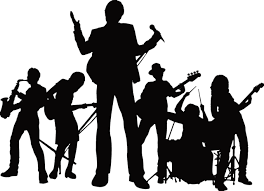 Developing rhythm and notation: 
Swing rhythm
Straight rhythm
Vamping
Boogie-Woogie
Developing Harmony:
Extended chords (7ths)
Tonic
Subdominant 
Dominant
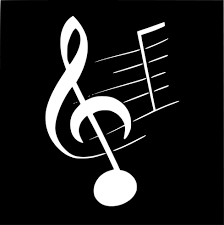 BLUES MUSIC
THEME & 
VARIATIONS
YEAR 
8
COMPOSITION SKILLS
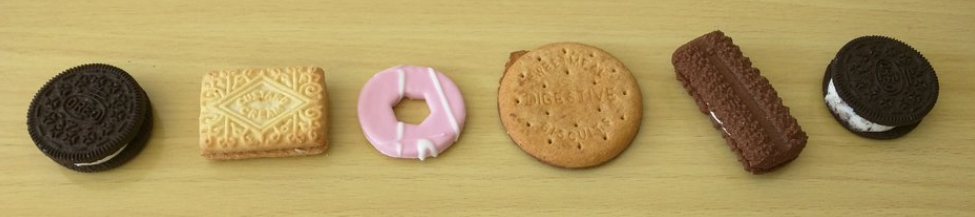 Developing Melody:
Blue notes
Improvisation
Phrasing
Tonality:
Constructing a blues scale
(Transposition)
Structure:
12-bar blues
Walking Bass
Extended Binary Form
Understanding Harmony:
Constructing  chords
Primary chords
Secondary chords
Baroque Instrumentation:
Harpsichord
Basso Continuo
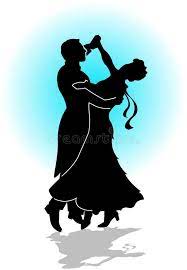 BAROQUE MUSIC
WALTZ MUSIC
Understanding Melody:
Ornamentation
Ground Bass
Dynamics:
Terraced
PERFORMING, LISTENING & APPRAISING SKILLS
Structure:
Binary Form
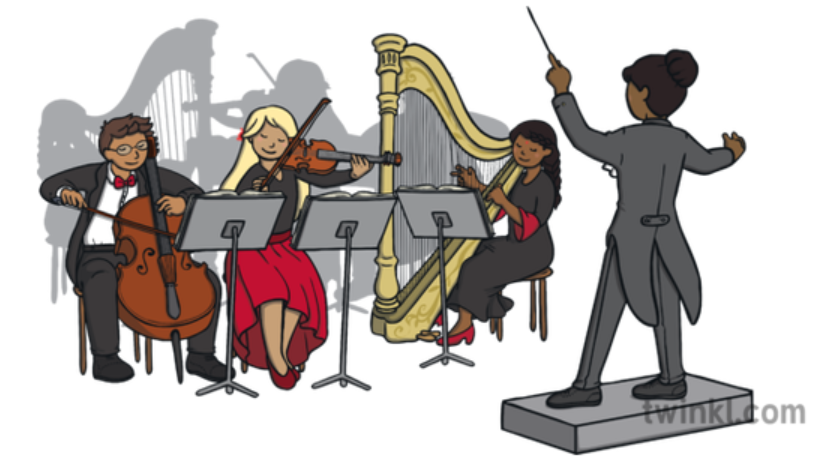 Understanding Melody:
Conjunct
Disjunct
Diatonic
Intervals
Texture:
Melody and accompaniment
Rhythm:
Accent
Oom pah pah accompaniment
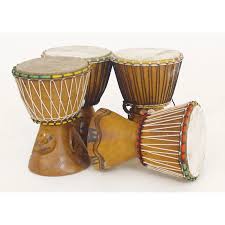 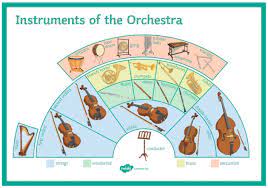 Introduction to texture:
Monophonic
Homophonic
Polyphonic
Structure:
Canon
Ground Bass
INSTRUMENTS OF THE ORCHESTRA
SAHARAN SOUNDS
Understanding and aurally recognising different playing techniques
YEAR
7
Your MUSIC Journey starts here……
PERFORMANCE SKILLS
YEAR 
7
Exploration of the roles of instruments within an orchestra & aural identification
Introduction to rhythm and notation: monorhythm biorhythm
polyrhythm 
cross rhythms
Introduction to families of instruments:
strings
woodwind
brass
percussion
Exploration of traditional instruments:
Membranophones idiophones
 aerophones chordophones
Introduction to structure: 
cyclic 
call and response
INTEGRITY	    •    COMMUNITY    •   RESPECT